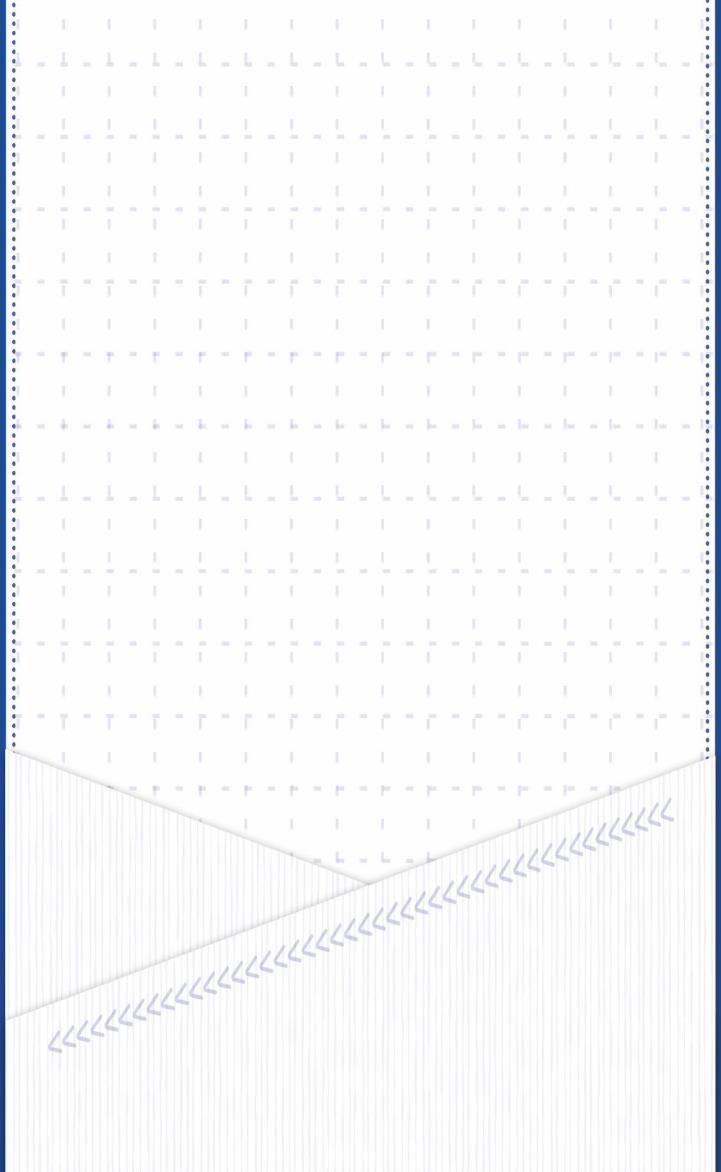 广东省健康科普促进会
中医骨伤科分会

2024总结与2025展望
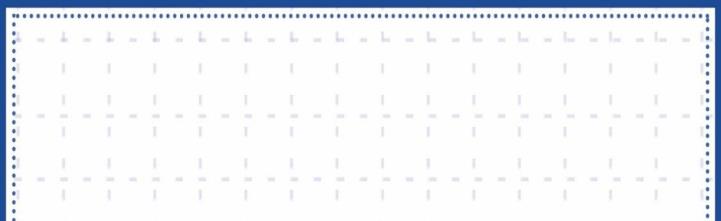 汇报人：黄飞麒
时间：2025.01
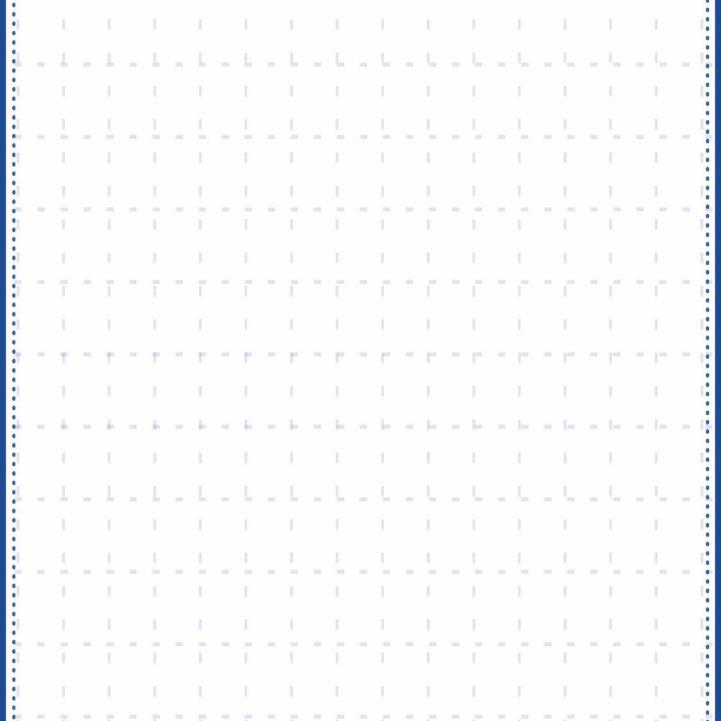 2024 年工作总结
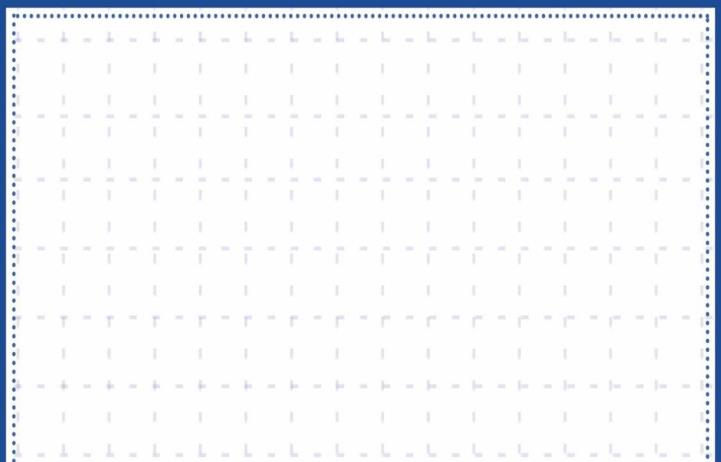 学术交流活动成果
01
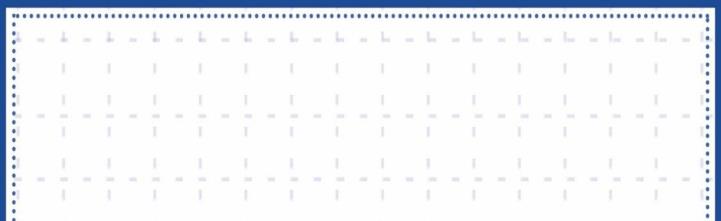 目录
组织建设与人才培养
02
Content
科普宣传与社会服务
03
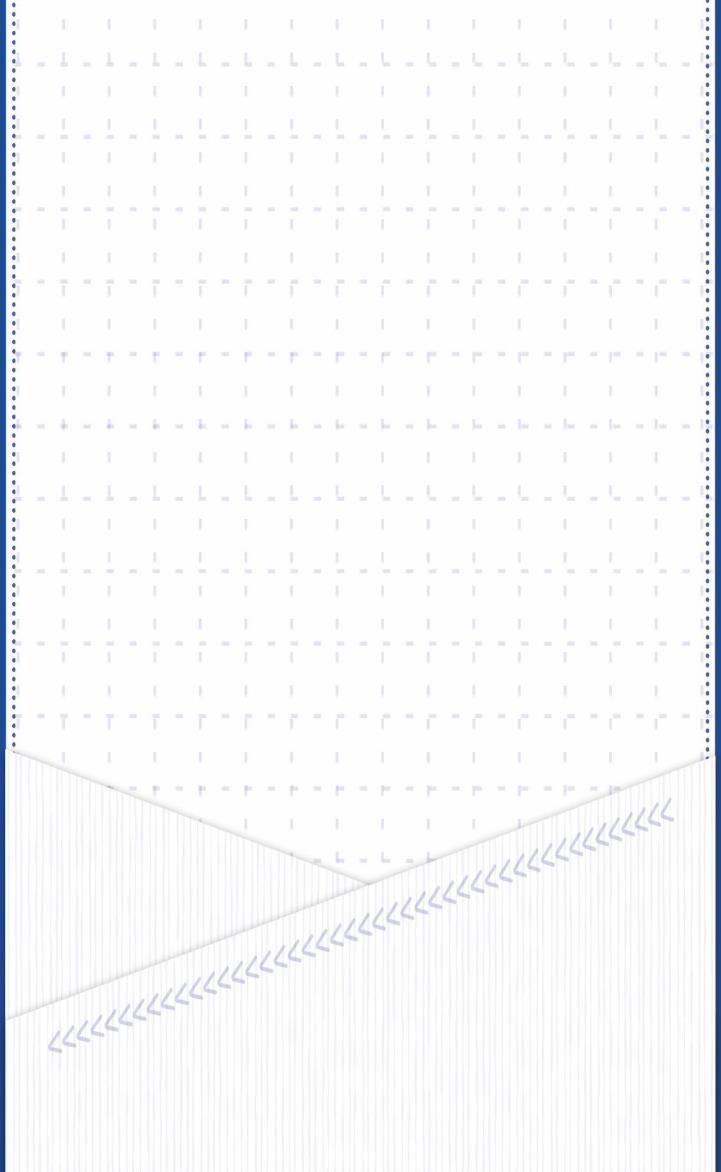 1
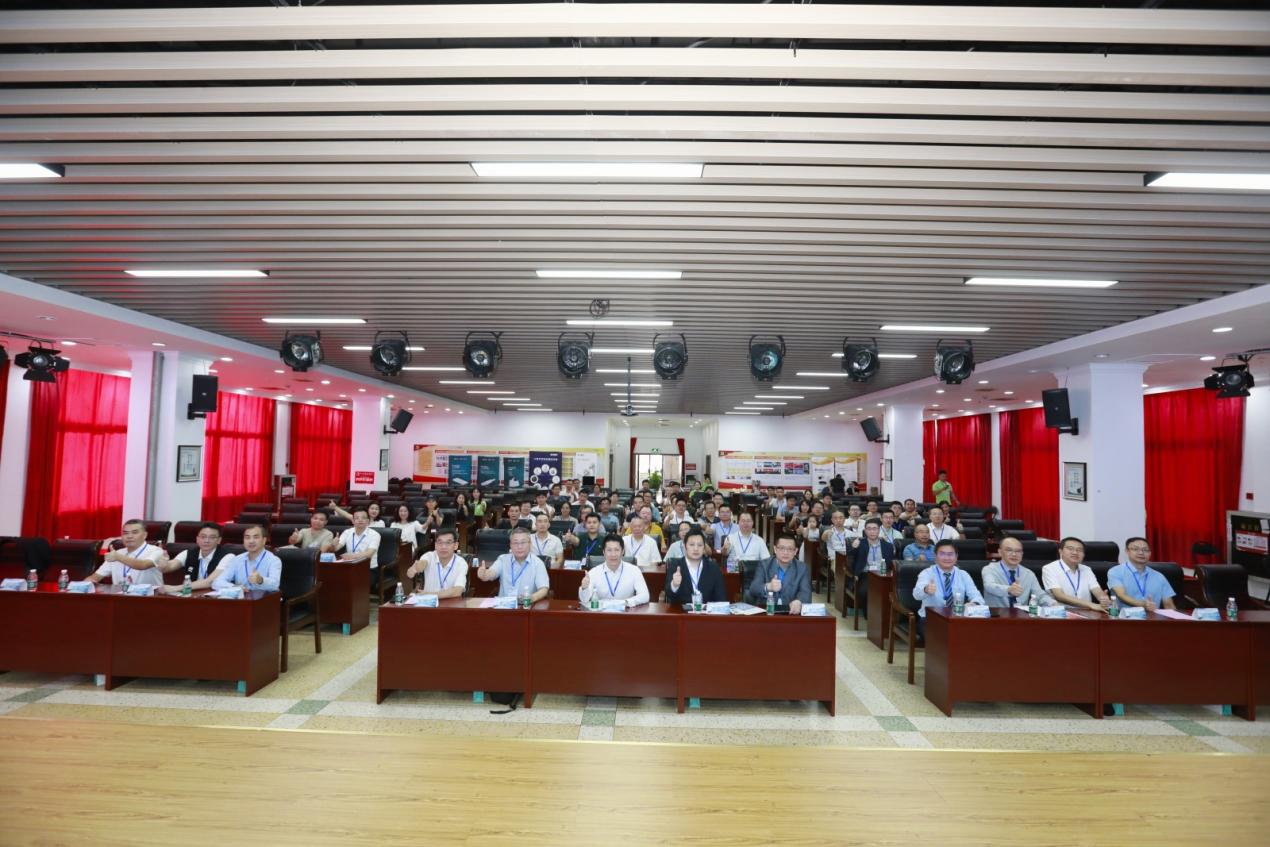 PART  1
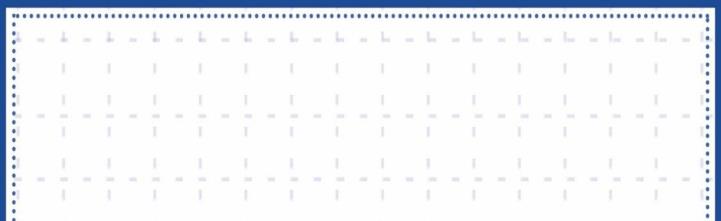 2024年学术交流
活动成果
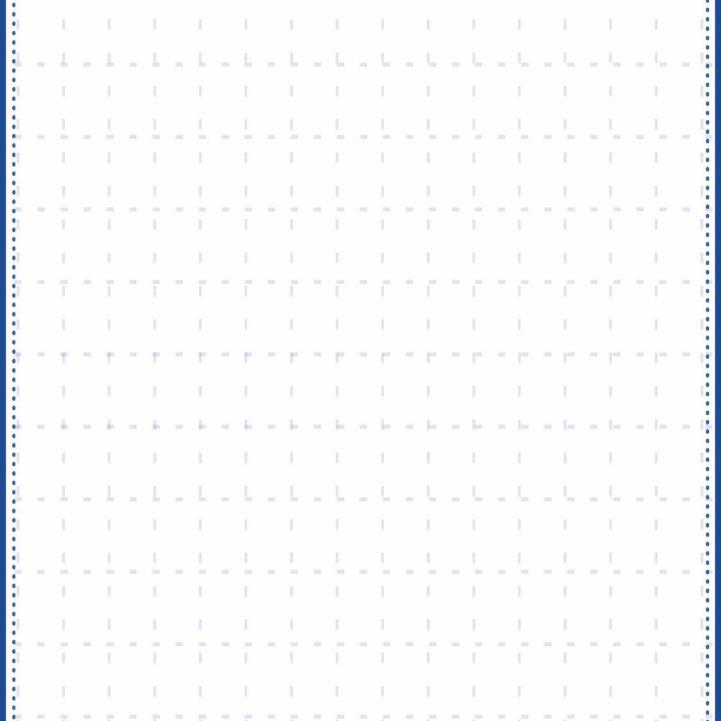 年会论坛
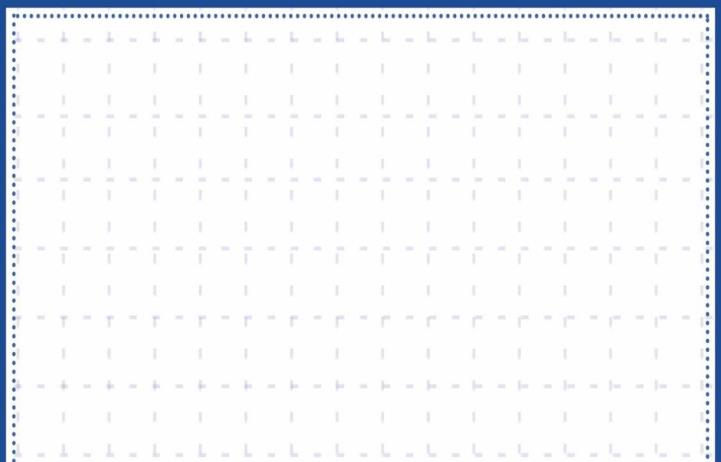 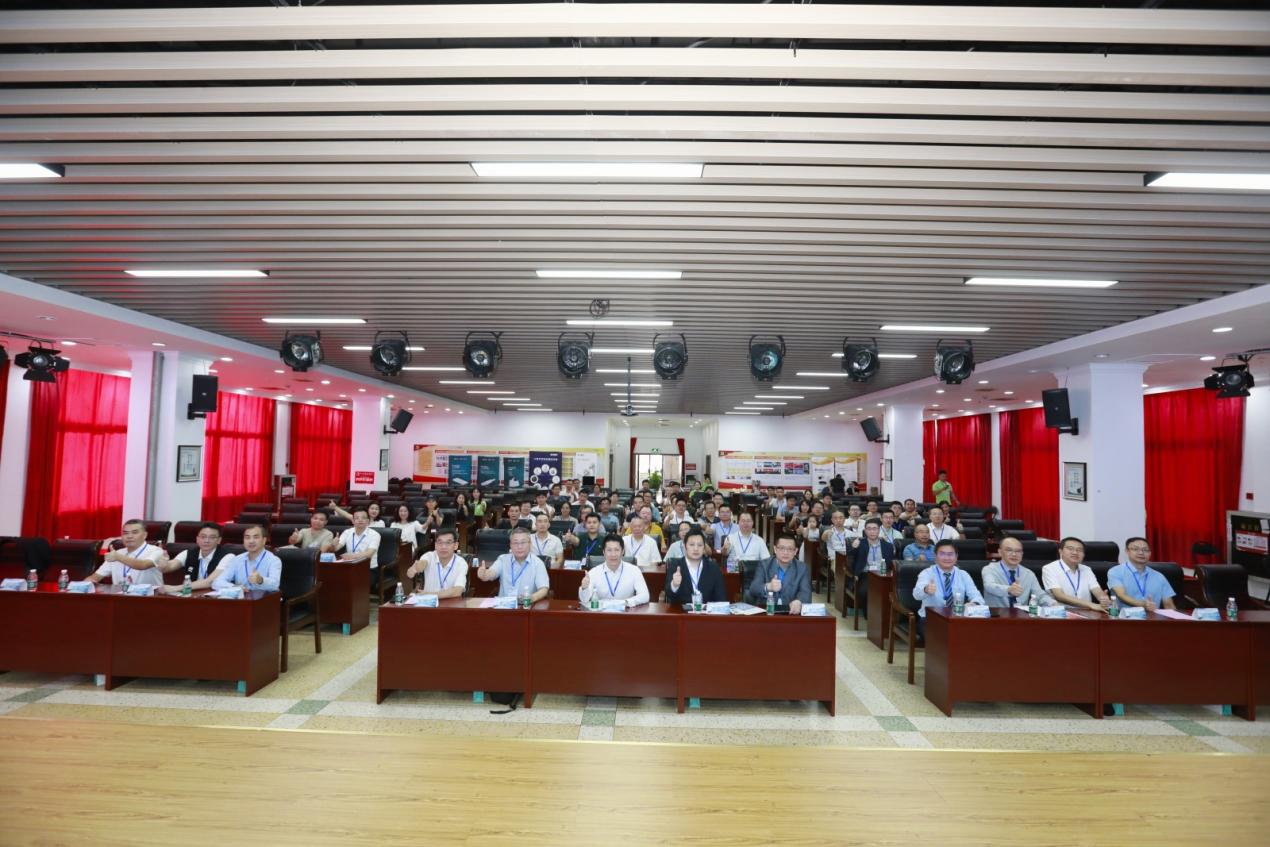 学术交流成果显著
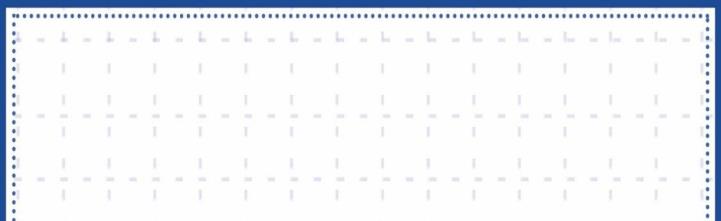 10 月 18 - 19 日于广东药科大学附属第一医院举办，吸引全国专家学者，聚焦老年肩肘创伤研究与技术应用，成为重要学术平台。
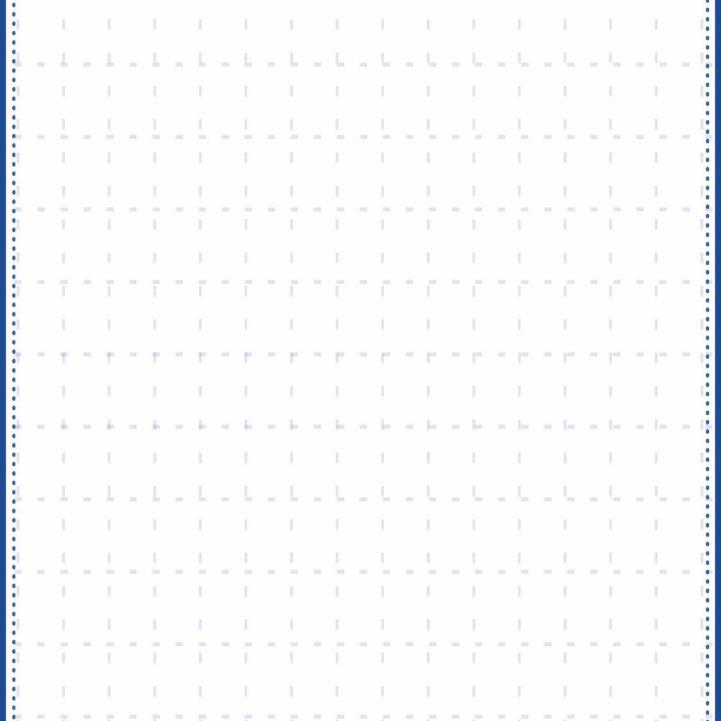 年会论坛
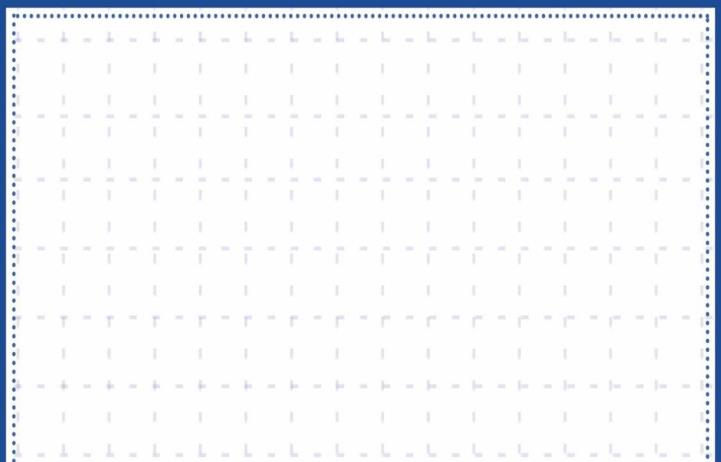 专家报告
请鲁谊教授《习惯性肩关节脱位的治疗》提供新思路；查晔军教授分享《向后孟氏损伤》及《肘关节僵硬的治疗》，经验成果丰富。
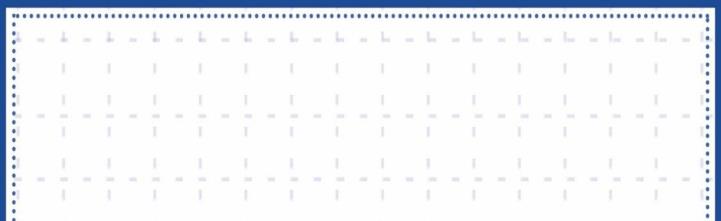 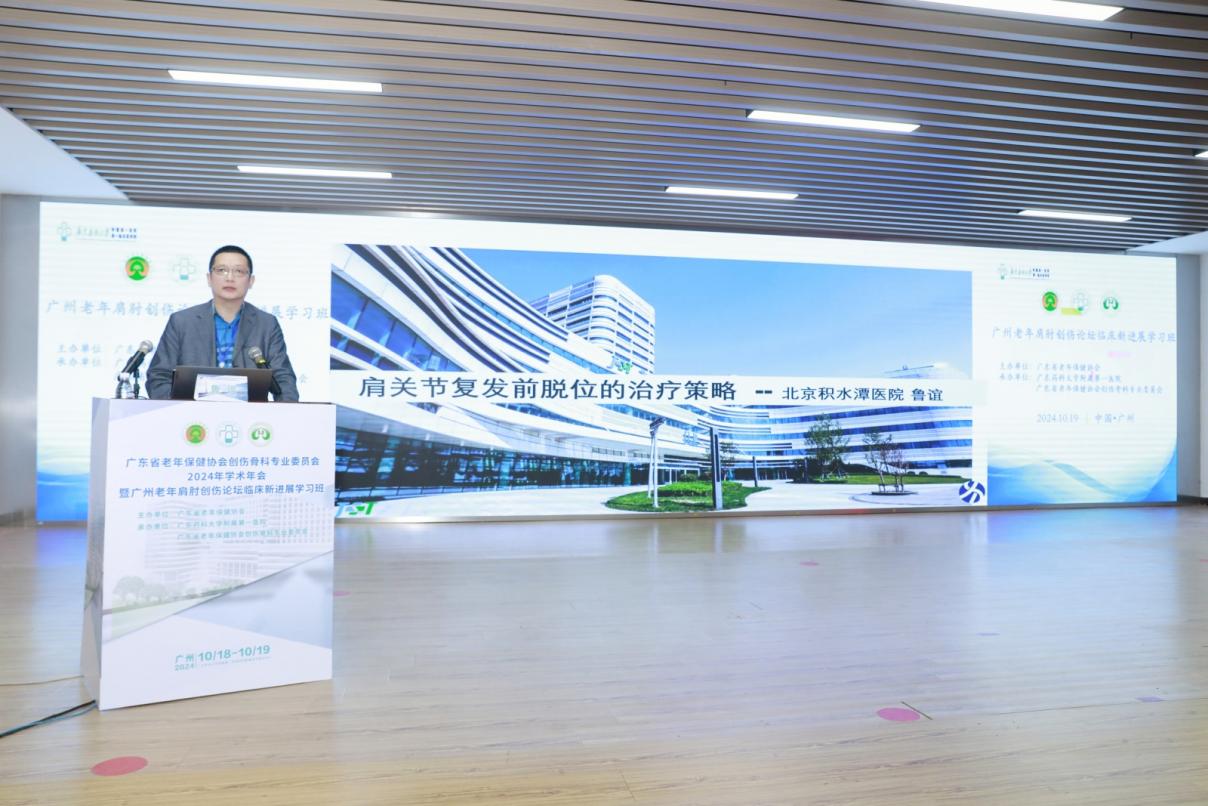 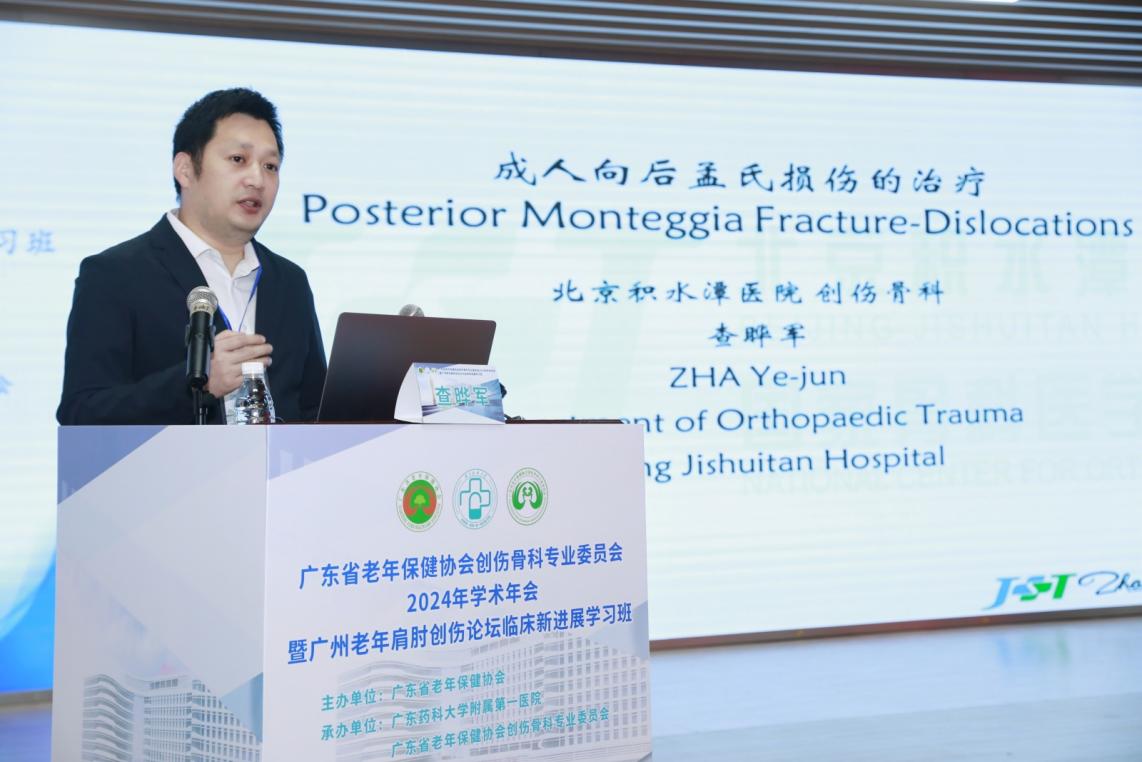 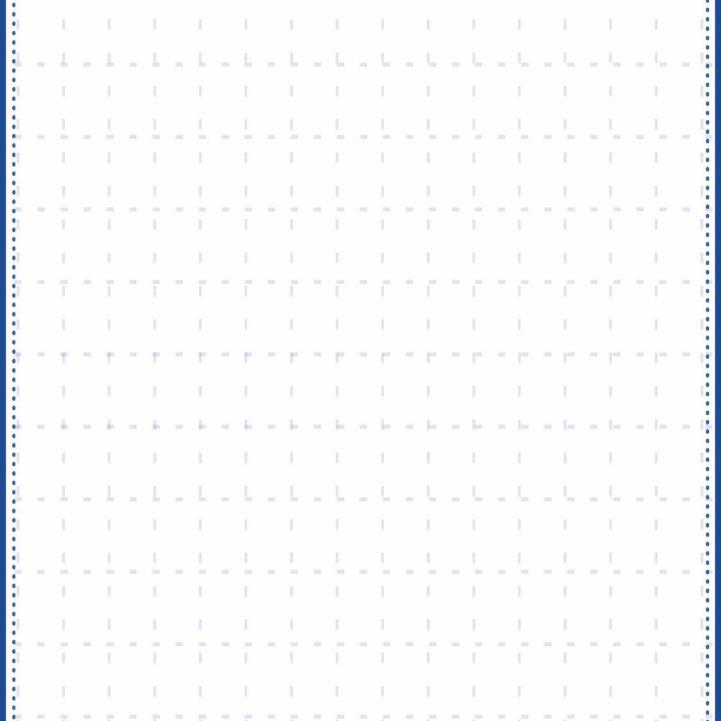 年会论坛
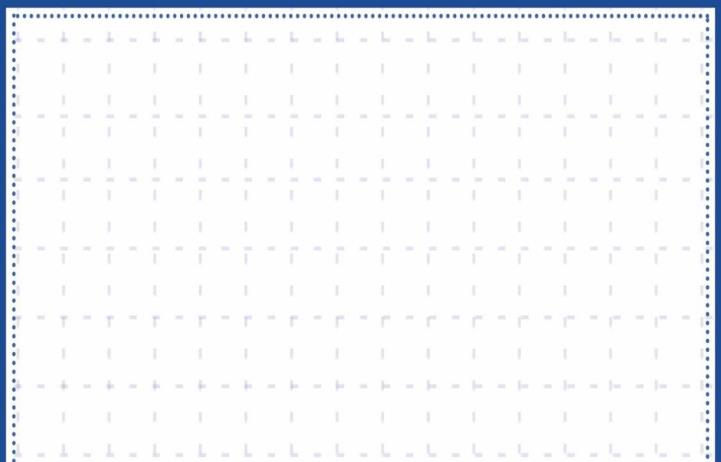 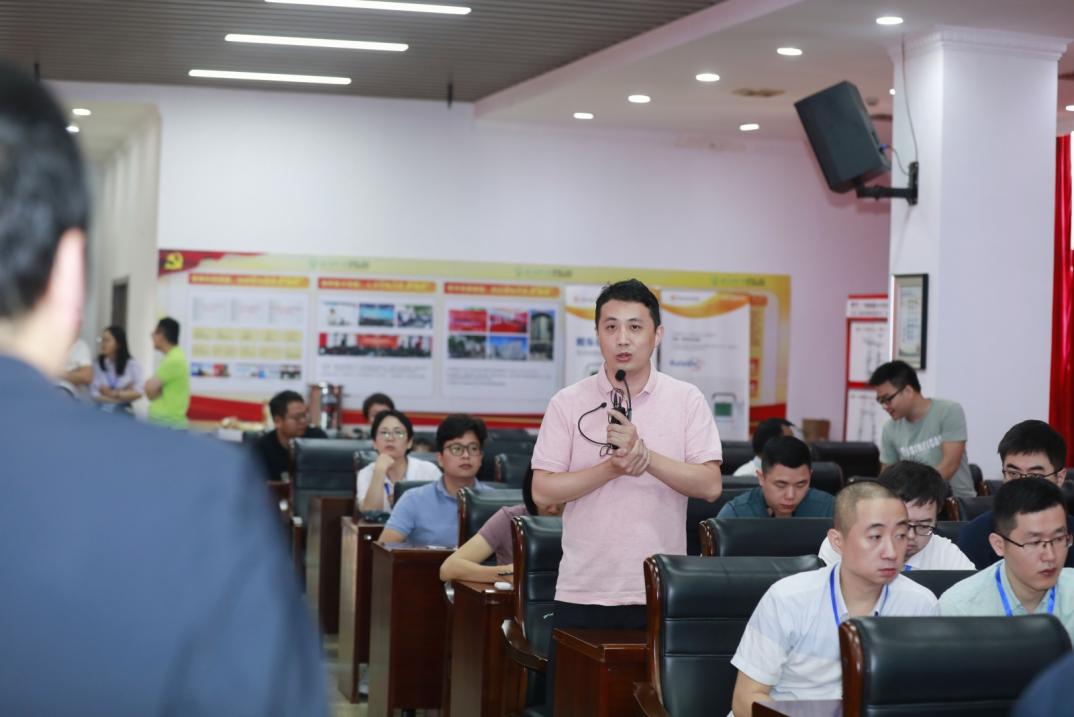 病例讨论
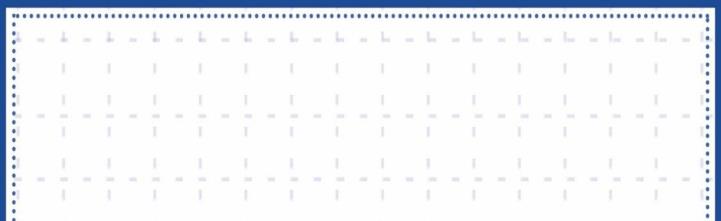 病例讨论环节气氛热烈，参会人员积极参与，提升临床医生对老年肩肘创伤认识与处理能力。
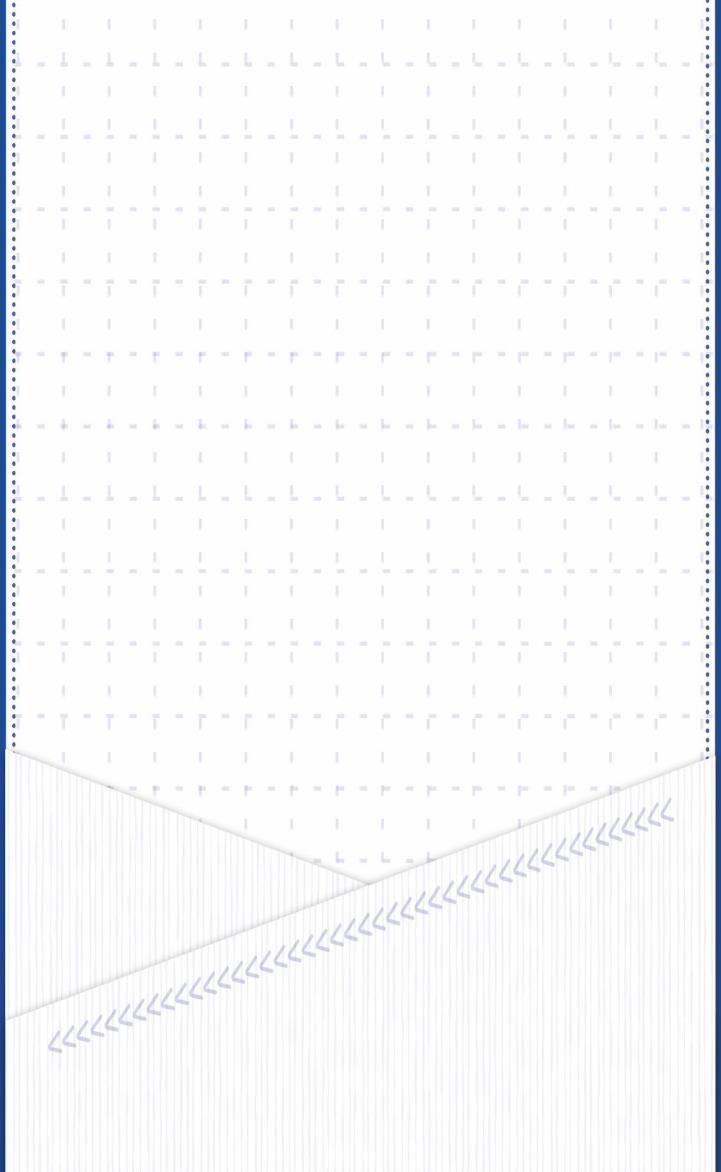 1
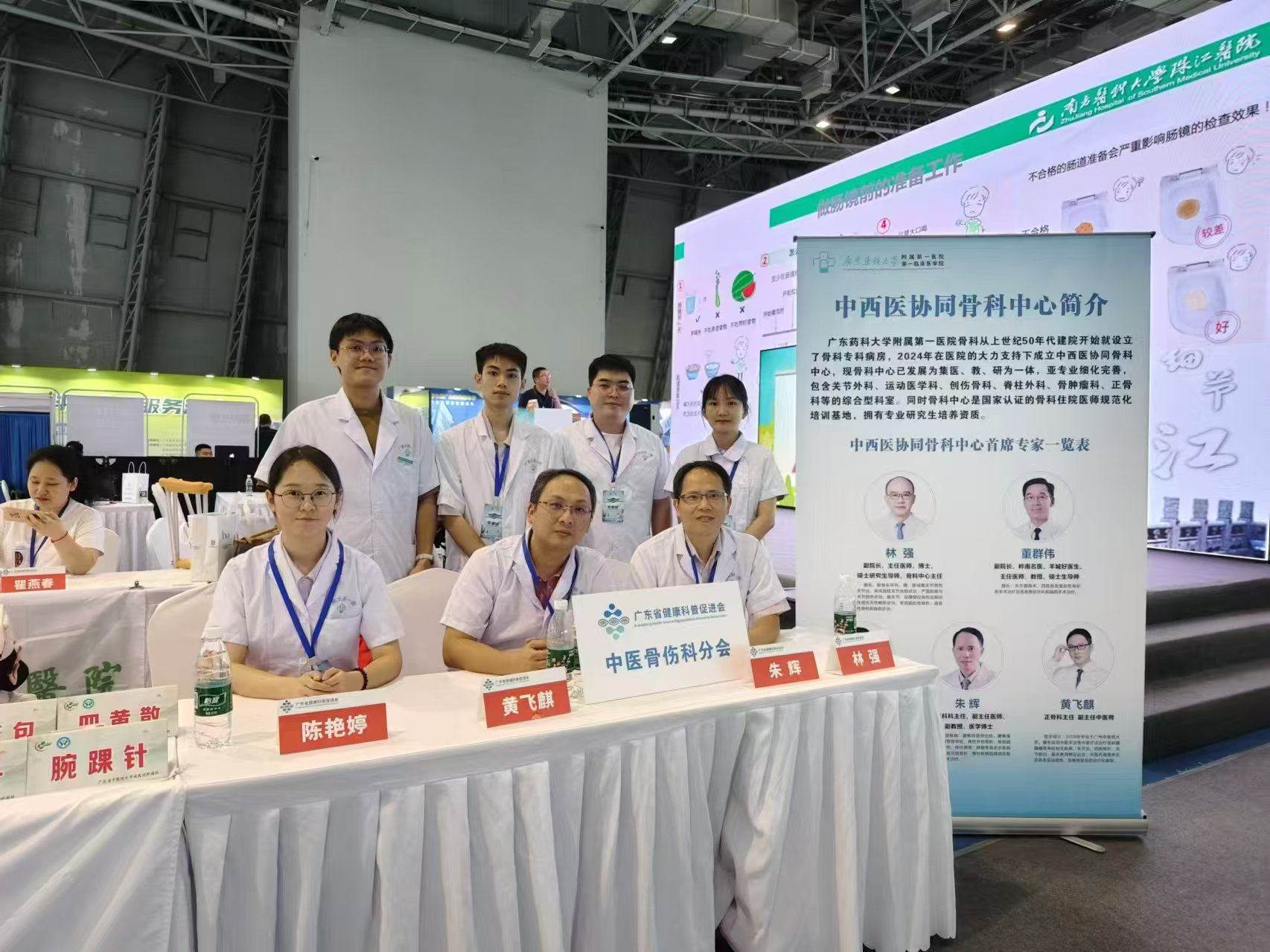 PART  1
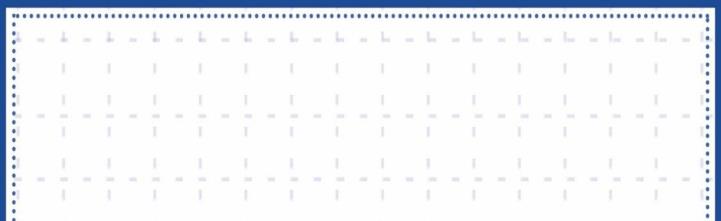 2024 年科普
宣传与社会服务
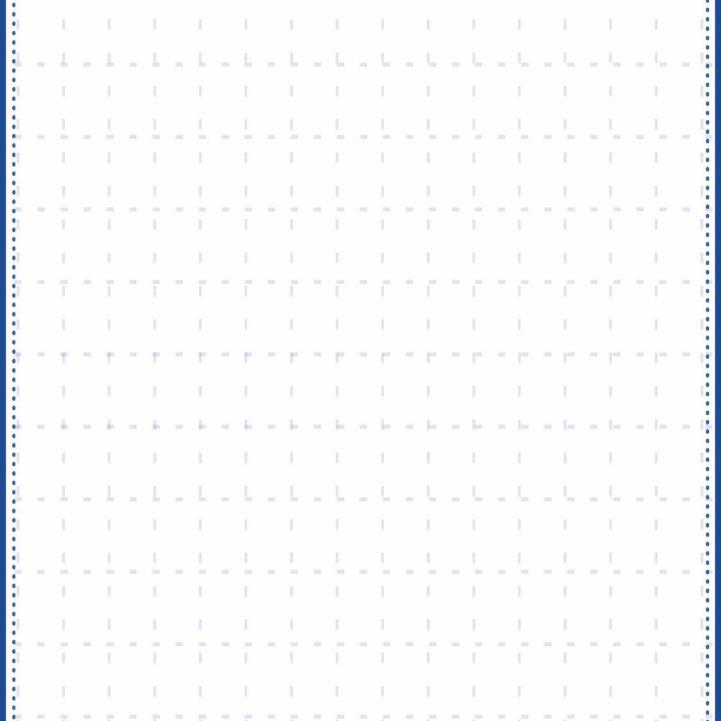 科普宣传与社会服务
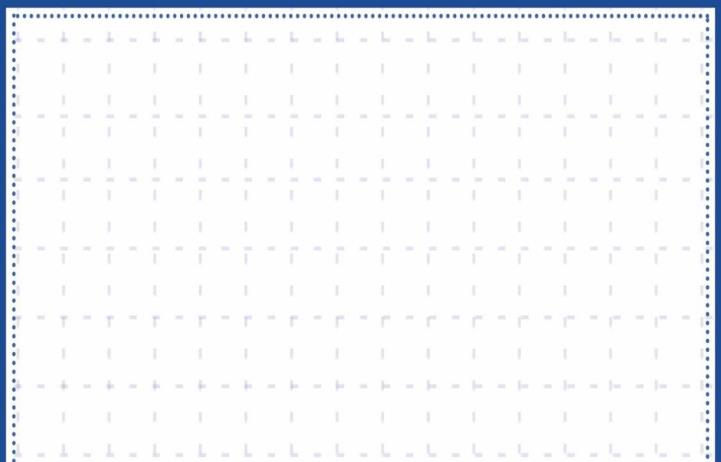 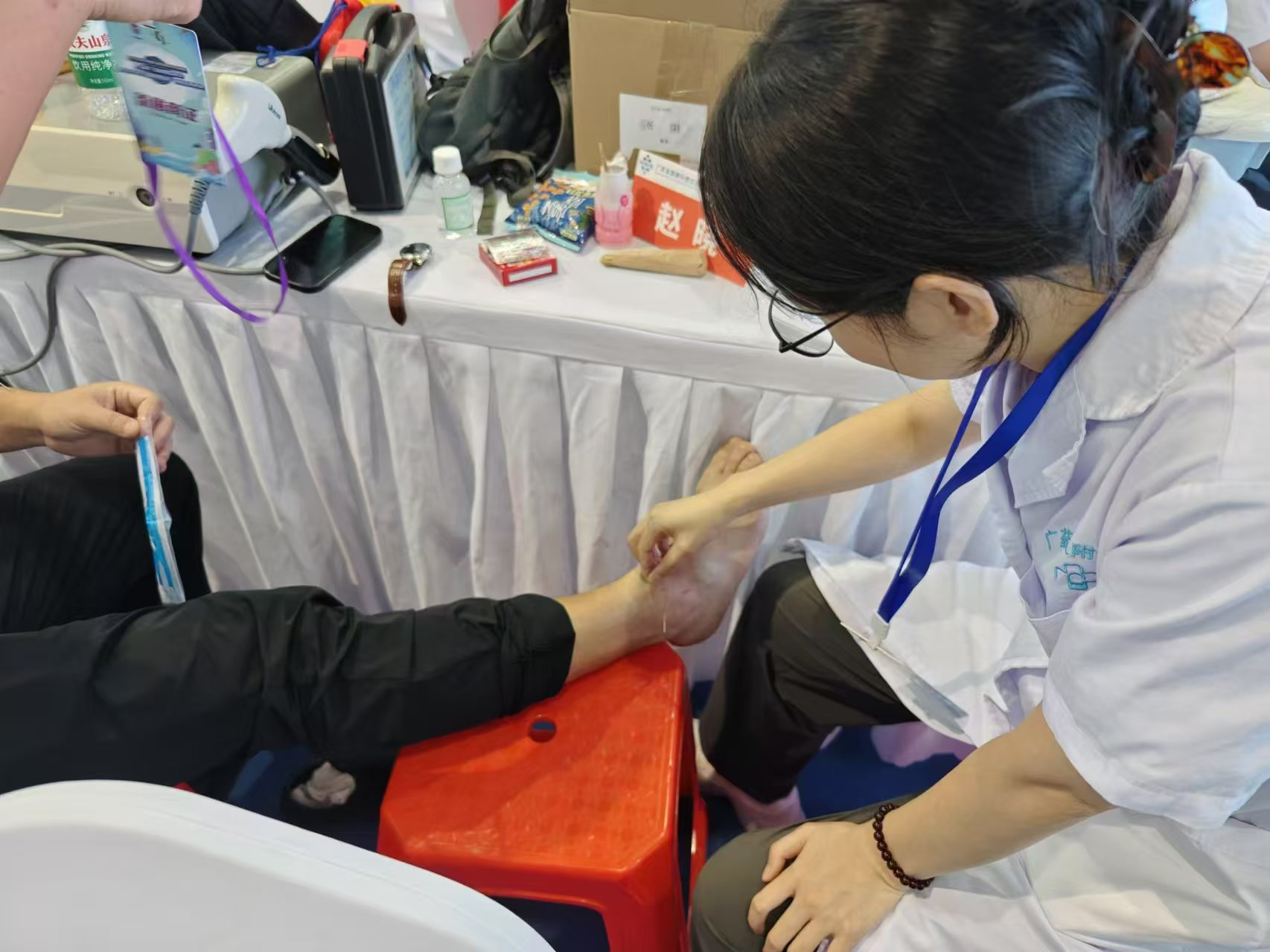 义诊科普
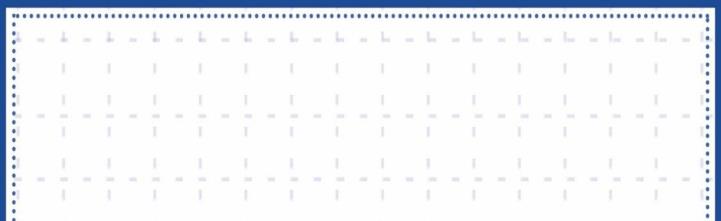 鼓励成员参与学术活动与培训，为年轻医生提供与专家交流机会，促进人才成长。
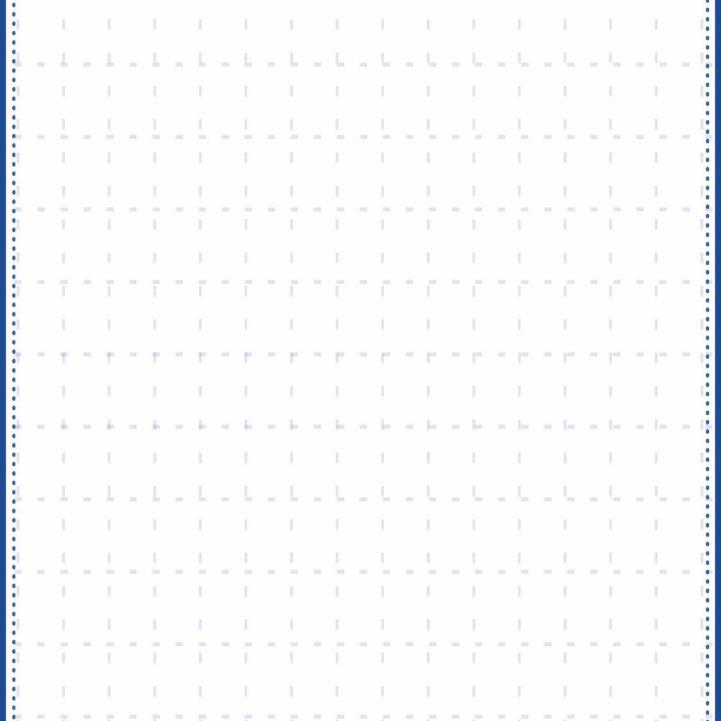 科普宣传与社会服务
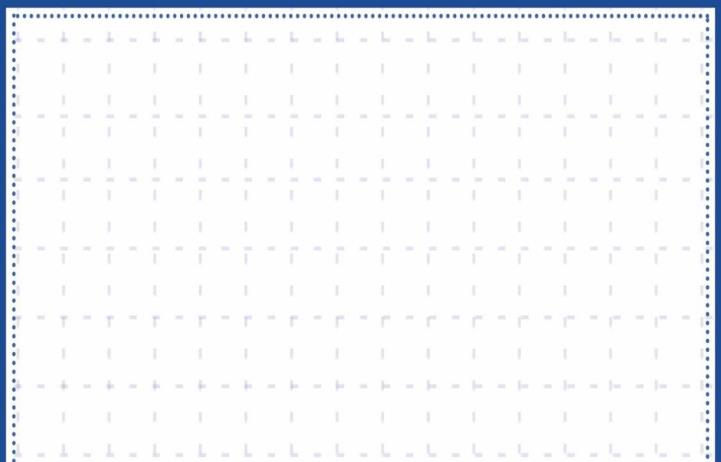 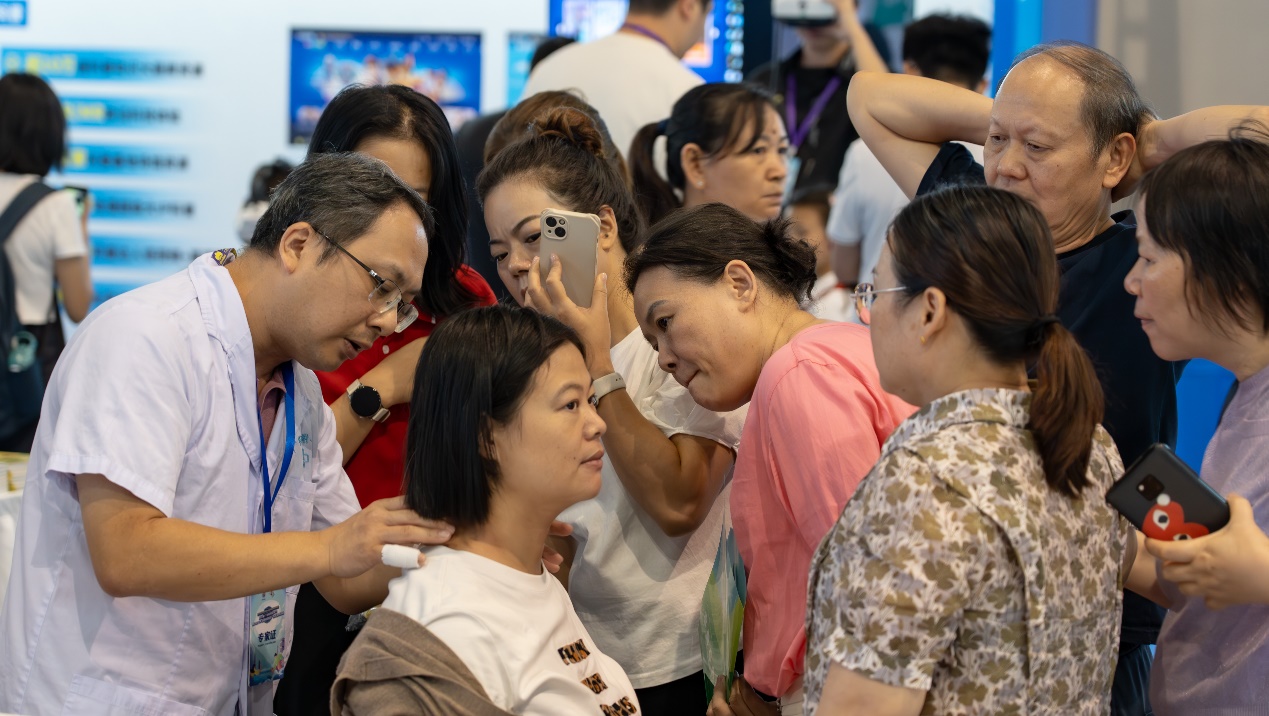 知识讲解
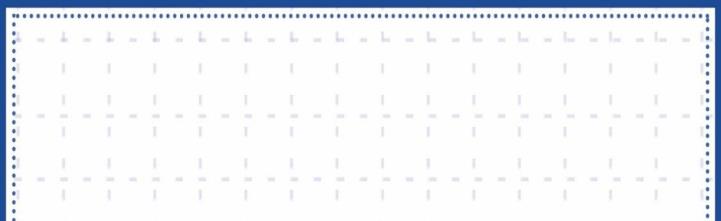 专家用通俗语言结合实例等讲解骨科知识，涵盖多方面，提高群众健康意识与能力，提升形象知名度。
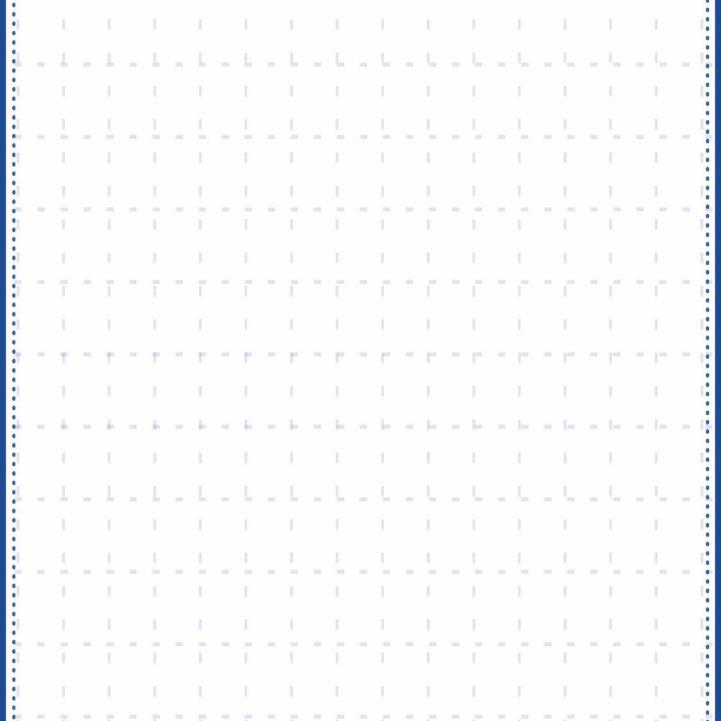 社会服务
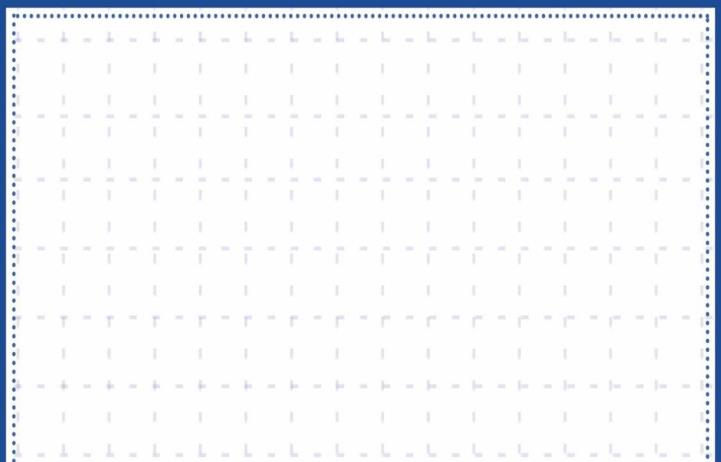 医疗帮扶与技术提升
持续帮扶连南县人民医院专科建设。在面对复杂的左股骨粗隆间 - 转子下粉碎性骨折手术时，林强教授凭借深厚造诣和丰富经验指导手术，克服骨折复杂粉碎、手术部位敏感及患者个体差异等难点，保障手术成功。自 2014 年托管以来，通过多种帮扶措施，连南人民医院在人才培养、技术革新和设备升级等方面成效显著，四级手术量增加，推动当地医疗水平迈向新高度，助力实现分级诊疗目标。
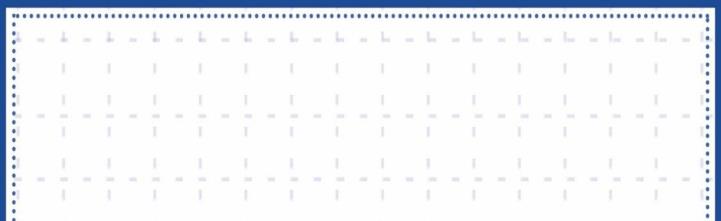 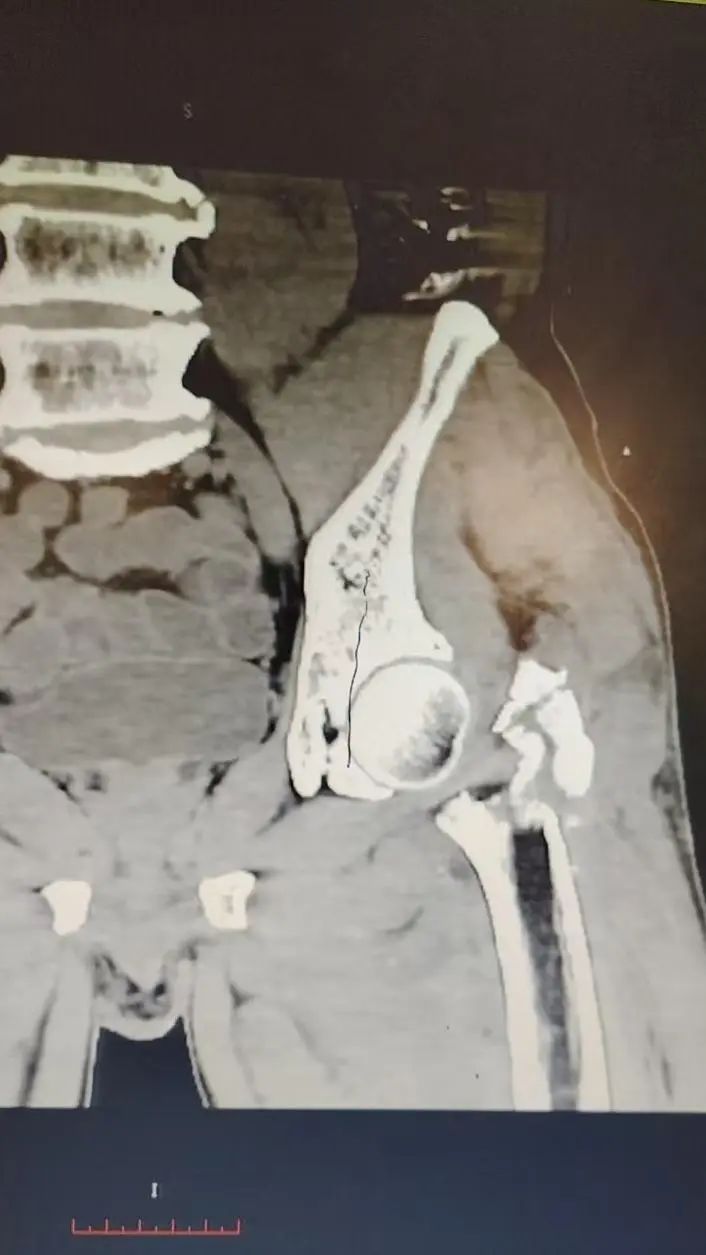 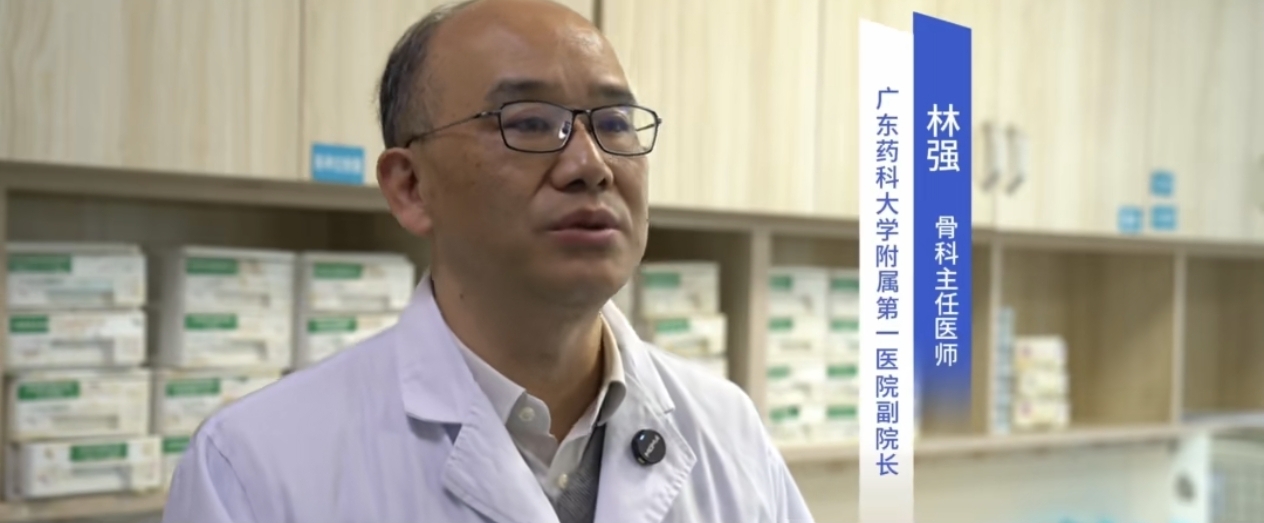 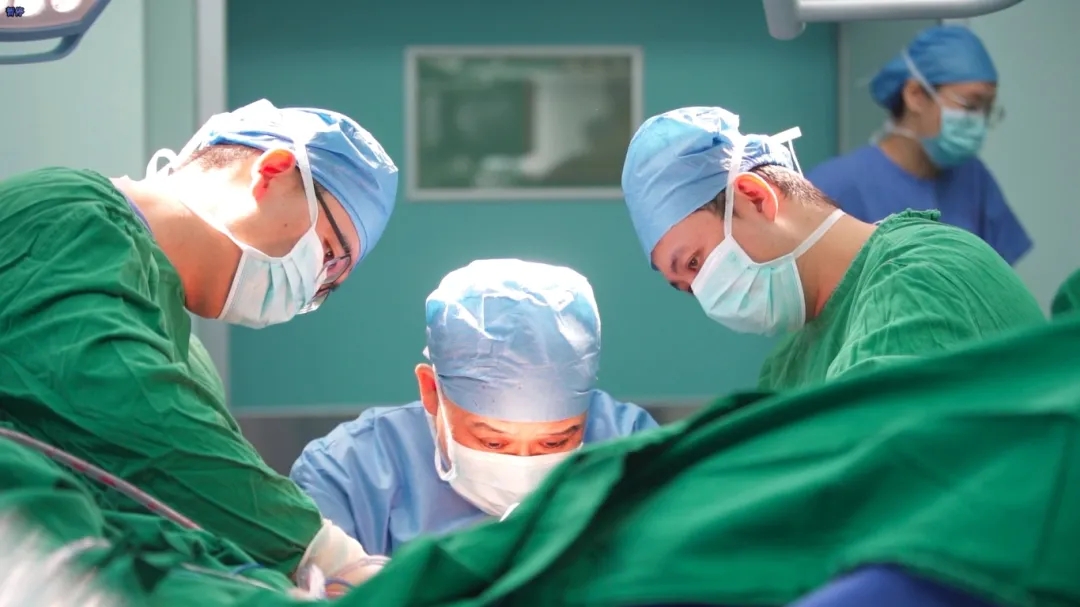 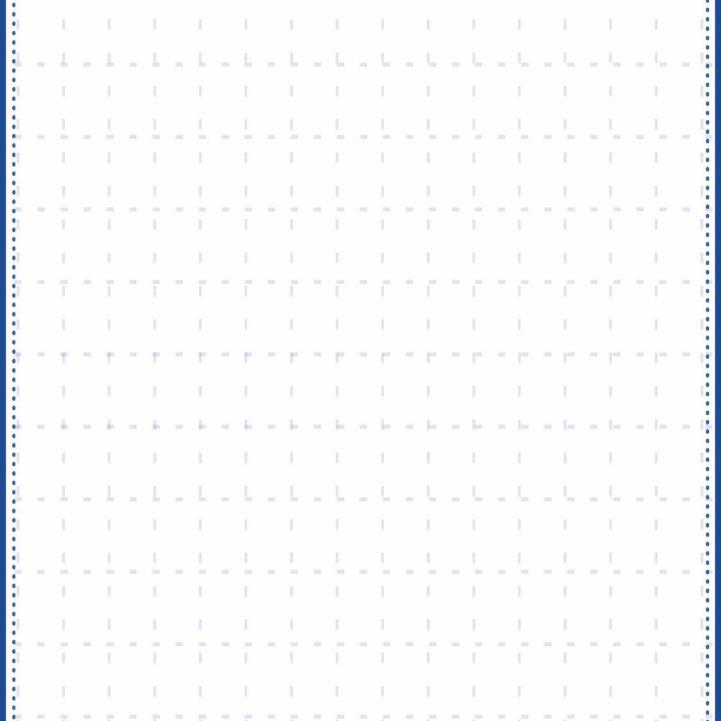 社会服务
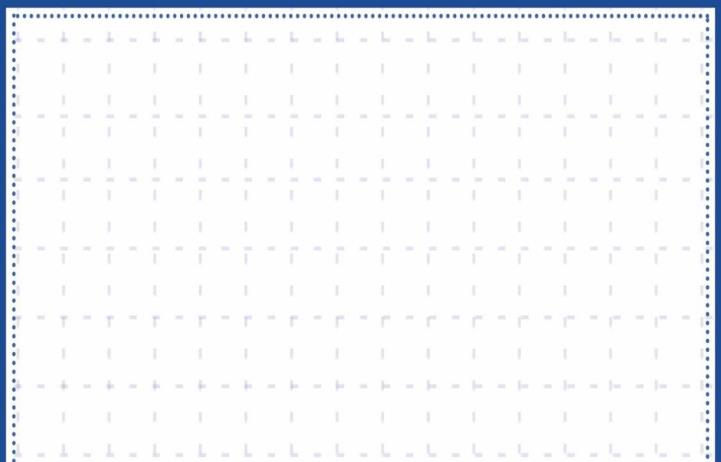 积极
积极拓展线上科普，多名会员IP的粉丝达10万。
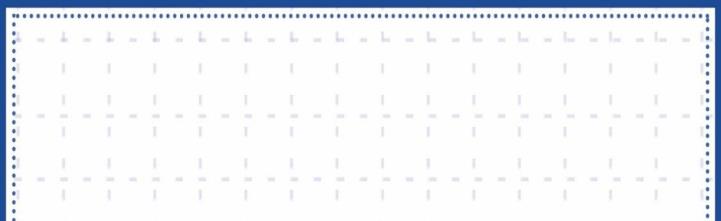 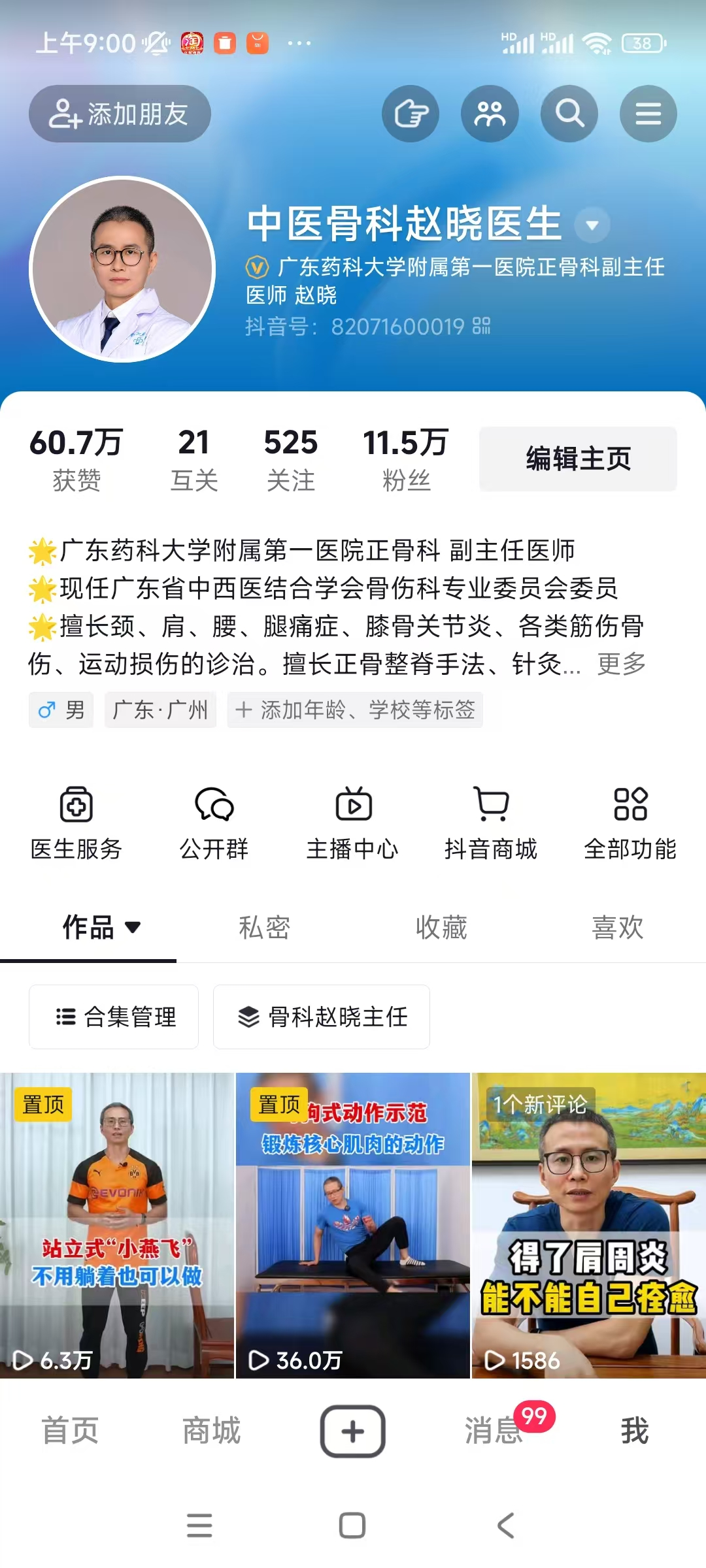 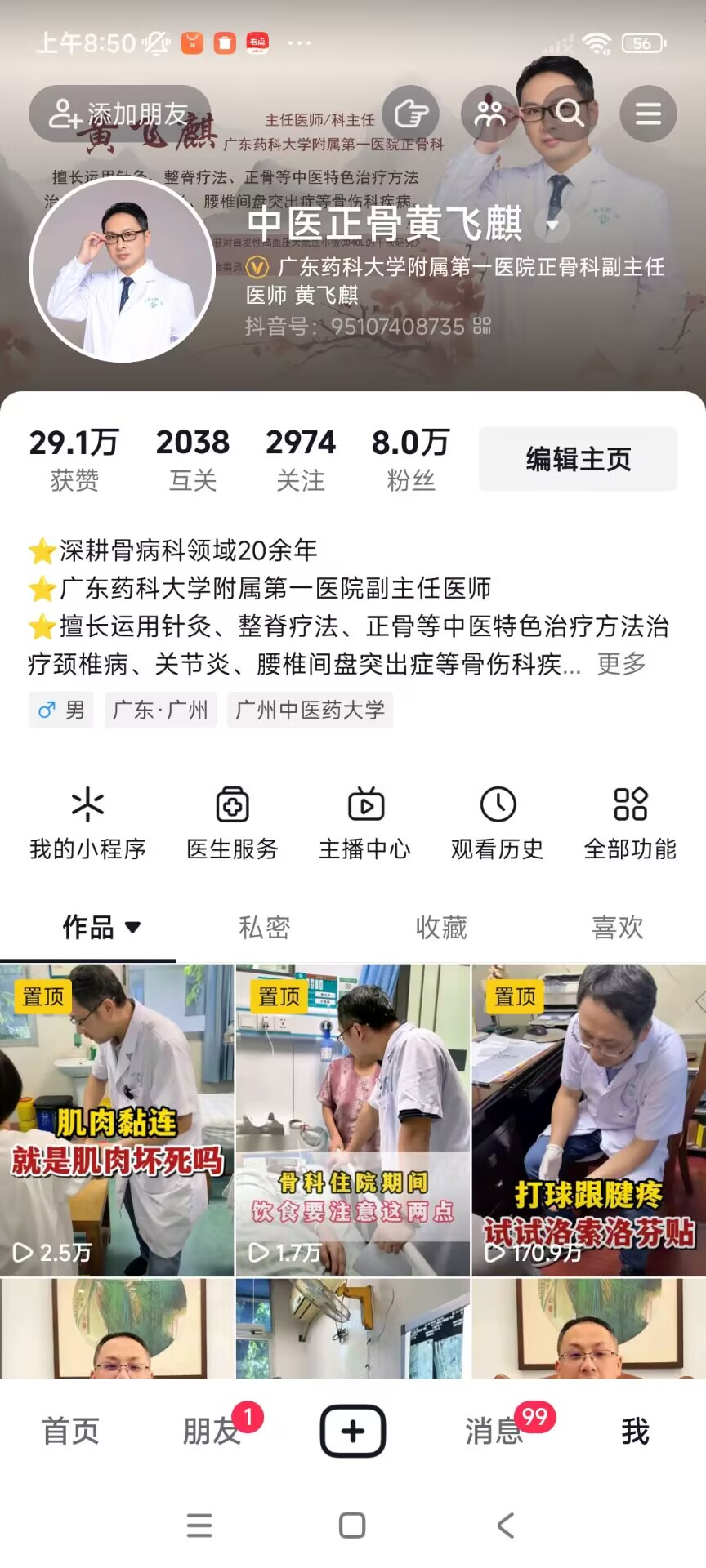 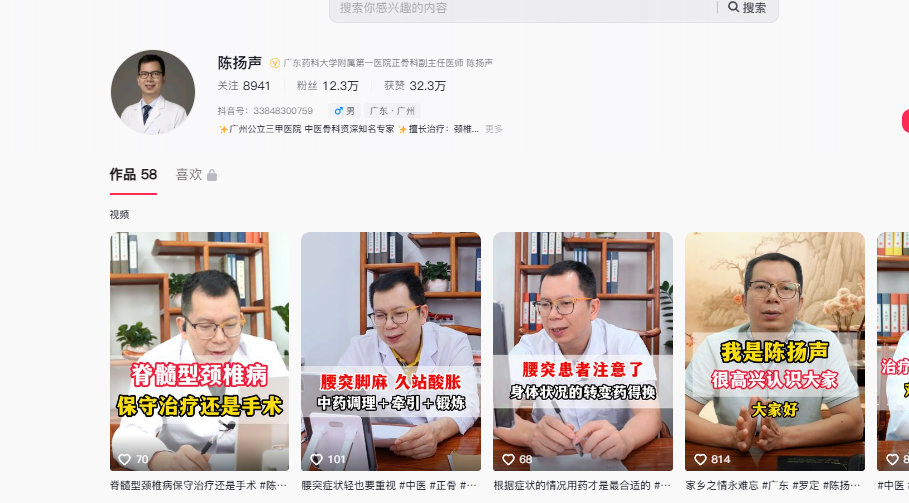 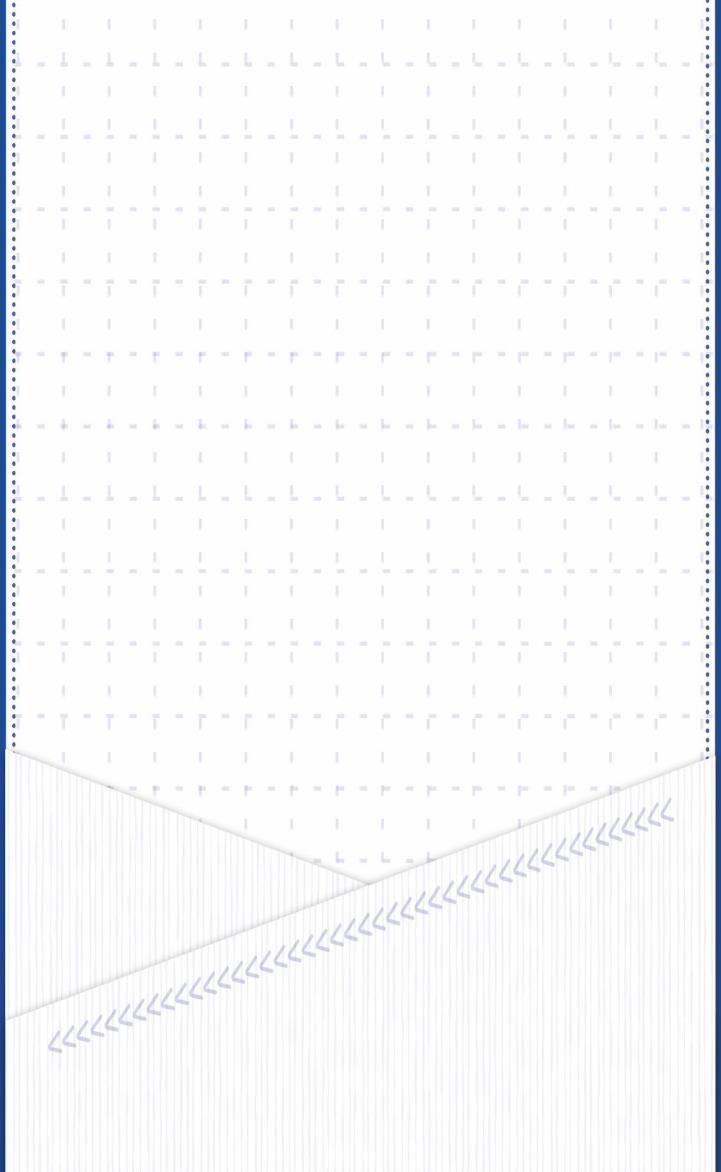 2
PART  2
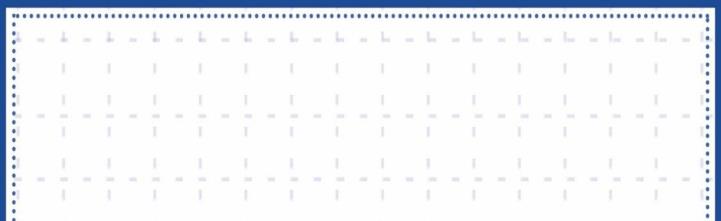 2024年组织建设
与人才培养
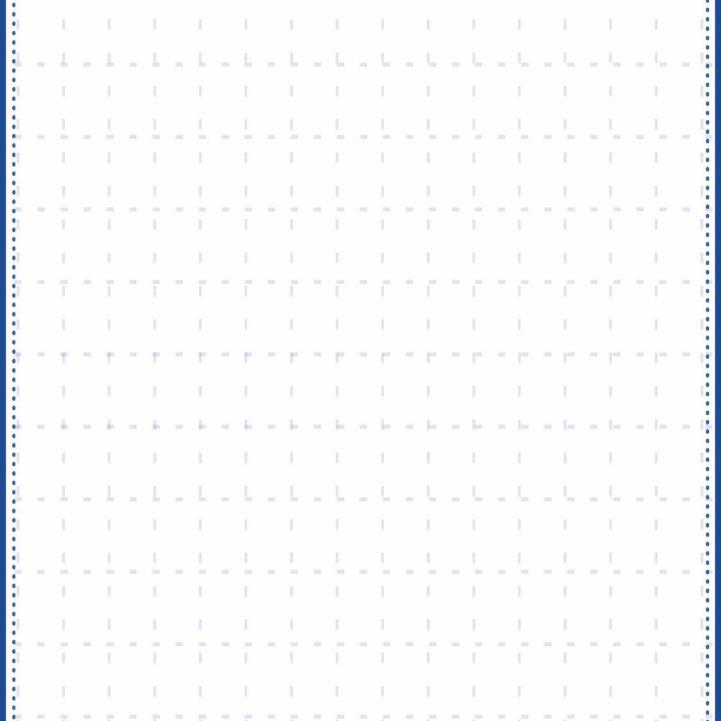 组织建设与人才培养
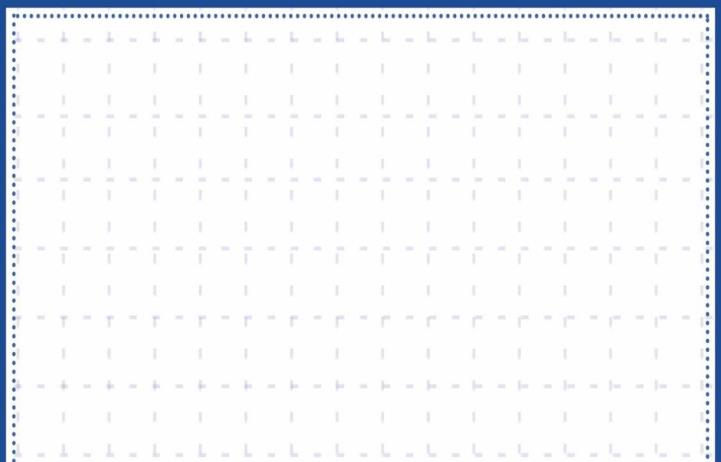 架构完善
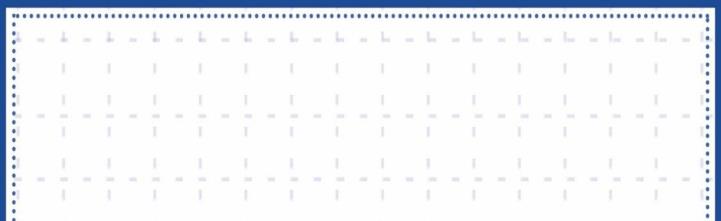 进行委员增补，新当选副主任委员、常务委员、委员充实骨干力量，增强组织活力与凝聚力。现中医骨伤科分会已有131名会员，将在2025年再接再厉，继续拓展。
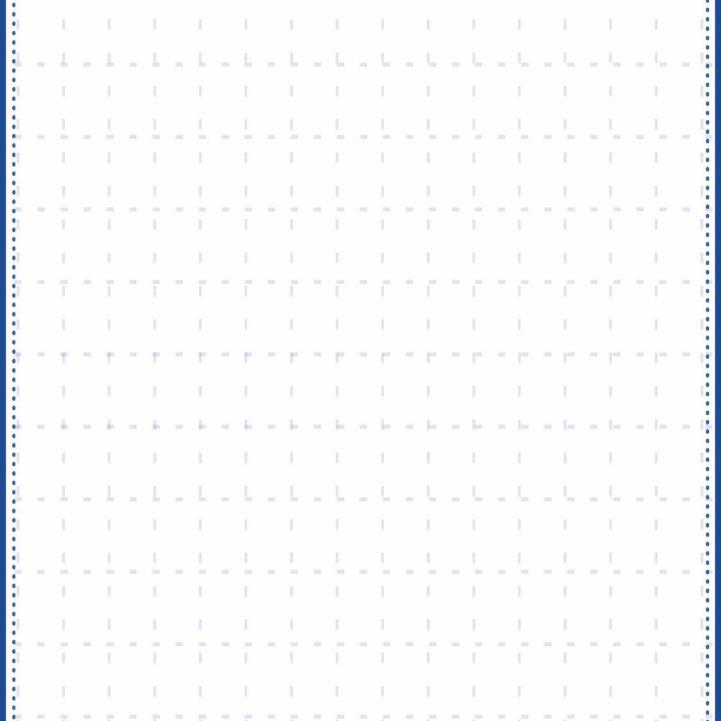 组织建设与人才培养
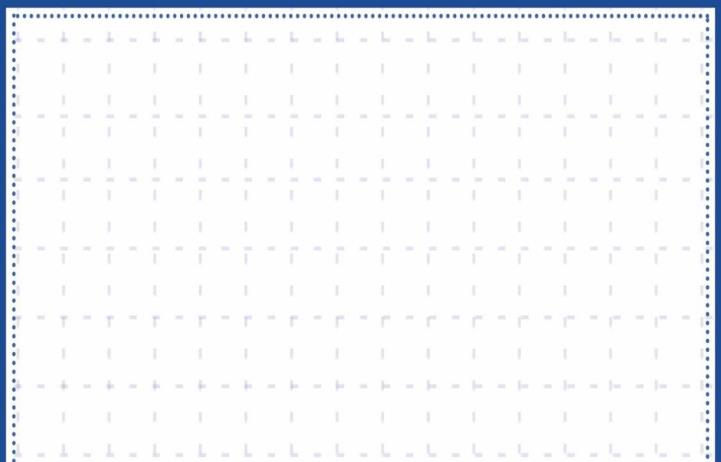 人才成长
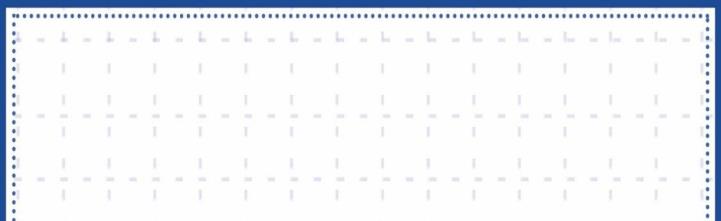 鼓励成员参与学术活动与培训，为年轻医生提供与专家交流机会，促进人才成长。
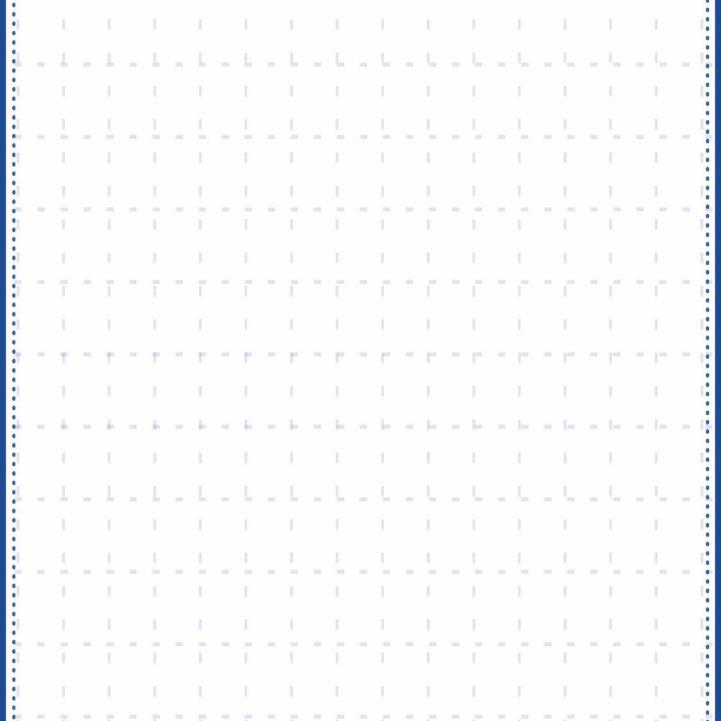 2025 年工作展望
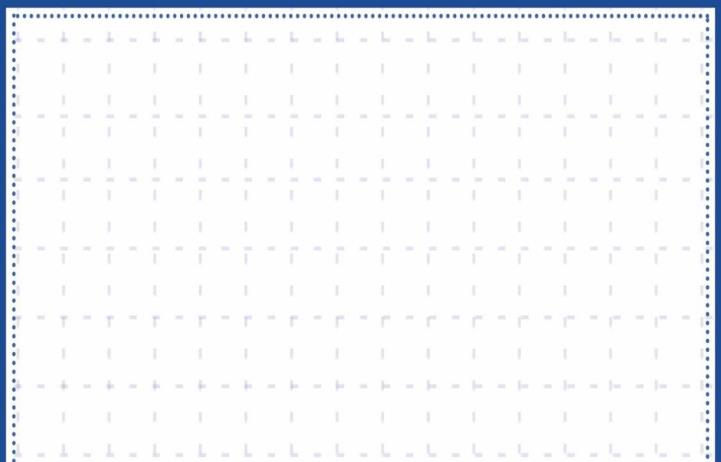 创新科普形式，用新媒体扩大覆盖面；组织专家深入基层开展义诊讲座等；参与公益救助患者。
完善架构制度，考核管理委员，组织培训交流；设基金项目培养青年医生，开展竞赛汇报选拔人才。
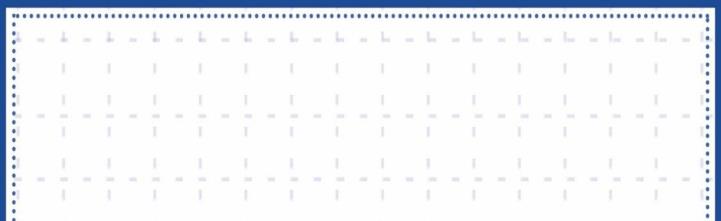 举办高质量活动，邀国际专家，加强国内外合作，建立网络，鼓励多中心研究，提升诊疗科研水平。
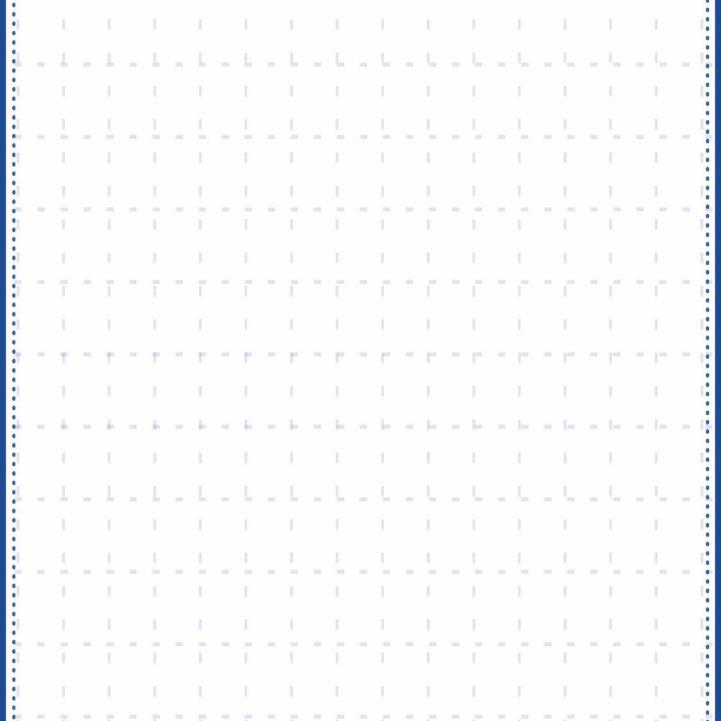 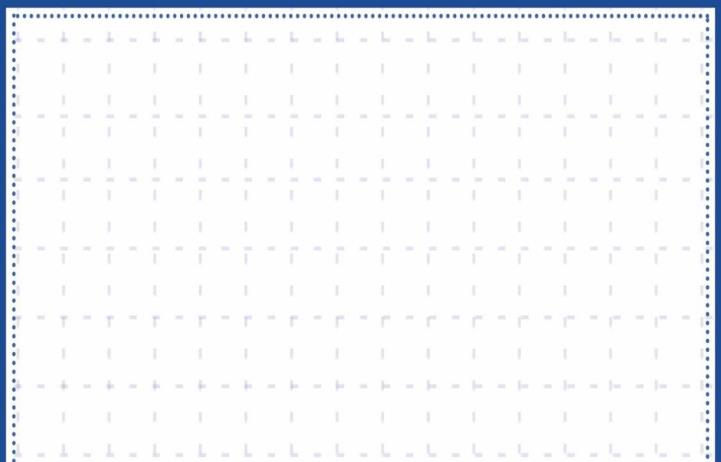 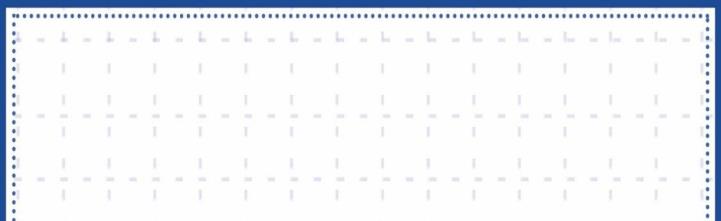 谢谢大家